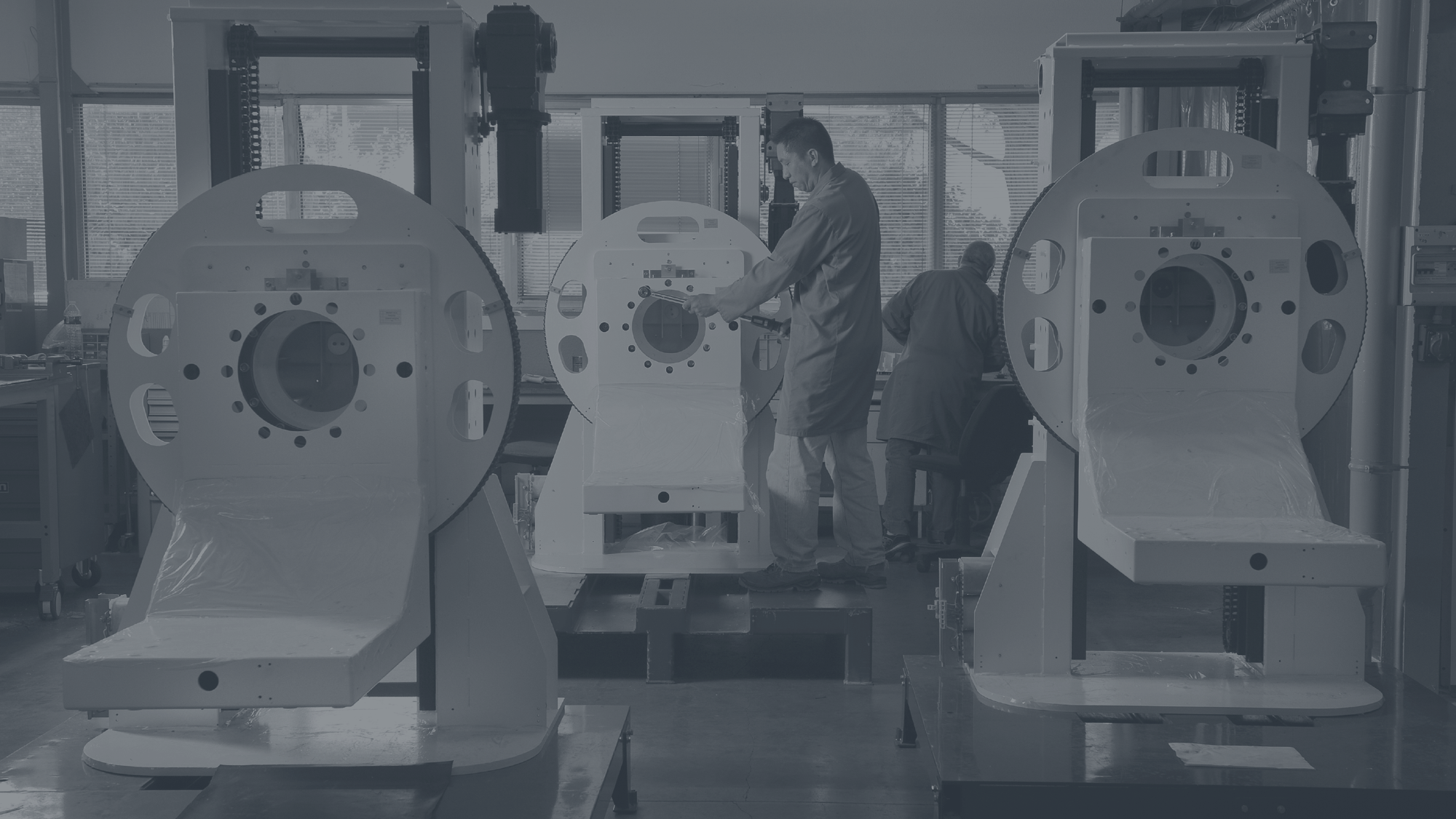 PRESENTATION RESAH


LE 29.09.2020
Caroline simonin
Responsable commerciale france
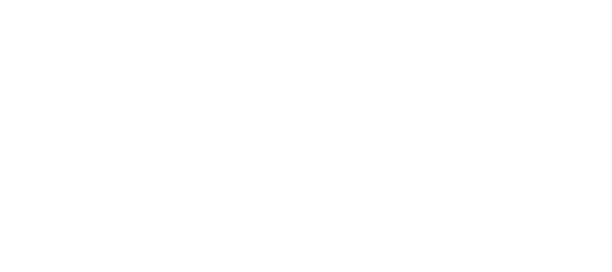 Chiffres clés
31,2 millions€
de Chiffre d’Affaires en 2019
1/4
Des employés sont affectés à la recherche et au développement
Côté en bourse sur



DGM
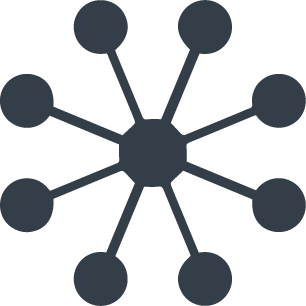 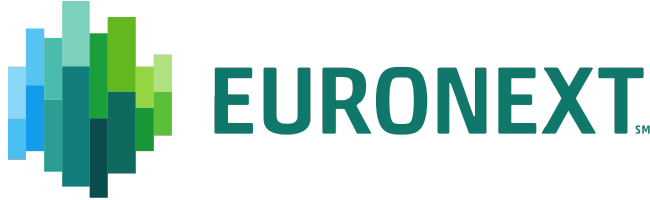 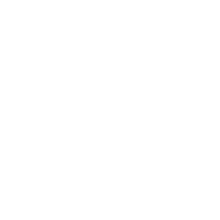 2 sites

Montpellier et Nimes, 
bientôt réunis
144


Employés
Une entreprise en pleine croissance adhérente à la French Healthcare qui travaille à la promotion de l’expertise française en terme de santé.
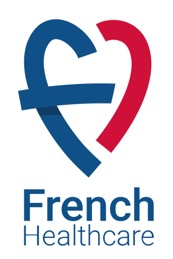 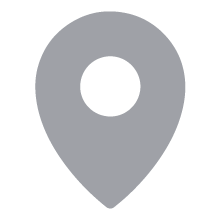 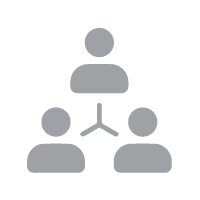 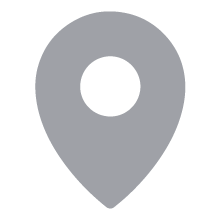 85%
de Chiffre d’Affaires 
à l’Export
40 ans
d’Expertise dans 
l’Imagerie Médicale
+140
Distributeurs
agréés
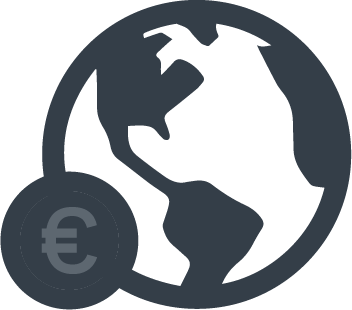 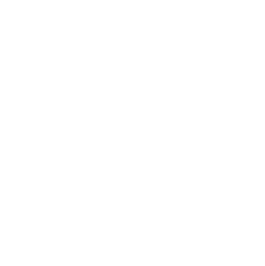 Nouvelle usine
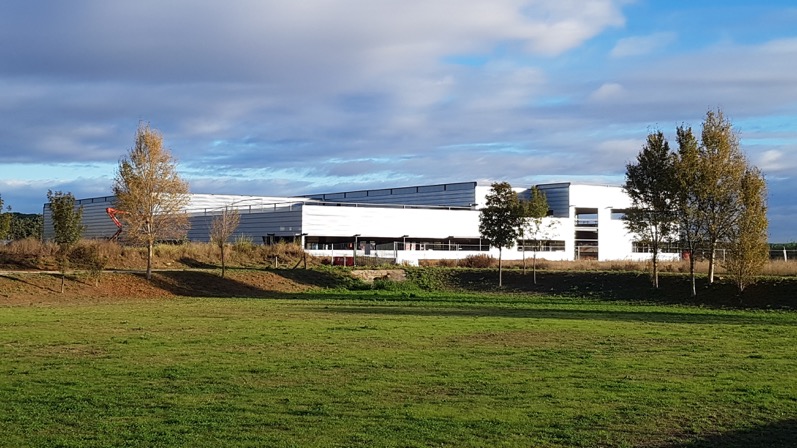 Terrain de 17 000 m² 
Bâtiment de 5 500 m² avec trois grands pôles:
Service administratif, commercial et de conception - 2 500  m²            Production et service après-vente - 1 500 m² Stockage, réception et expedition - 1 500 m² 
Cette usine permettra au groupe DMS de poursuivre son expansion en doublant sa capacité de production.

- En cours de construction -
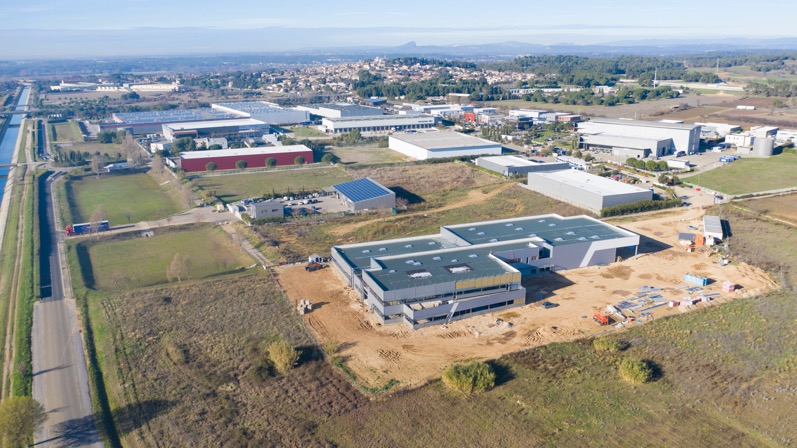 Valeurs & missions
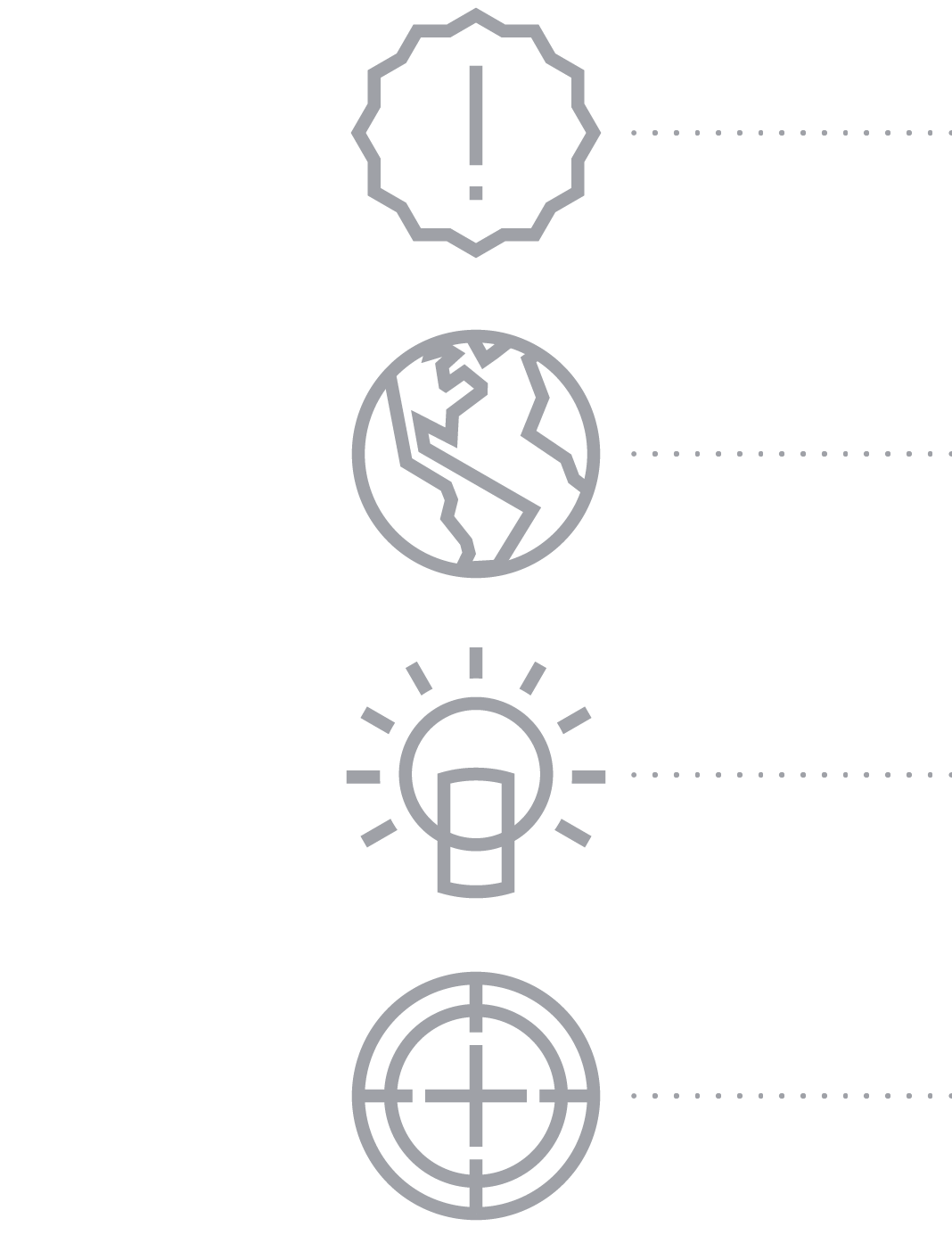 Le Groupe DMS est axé sur l’innovation et l’excellence dans les secteurs d’activités qu’il dessert.
Avec une base solide dans l’imagerie médicale, le Groupe a capitalisé sur son savoir-faire au cours des 30 dernières années pour se développer dans d’autres secteurs d’activités, y compris plus récemment avec le secteur du bien-être et de la santé. 
En faisant de l’innovation la priorité absolue dans notre travail, le Groupe DMS s’efforce d’apporter à nos marchés les meilleures solutions possibles pour demain.
INNOVANT
INTERNATIONAL
INGENIEUX
INDUSTRIEL
Nos Partenaires industriels de 1er rang
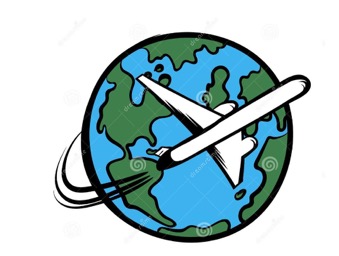 + DE 3000 TABLES TELECOMMANDEES                                        + DE 5000 OSTEOS …DANS LE MONDE
Nos produits phares
PLATINUM
STRATOS DR
BIOMOD
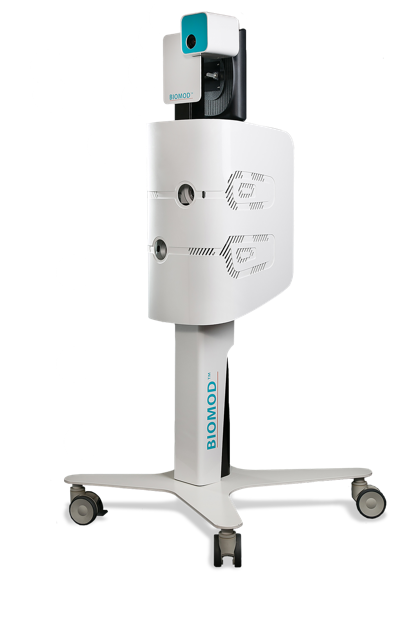 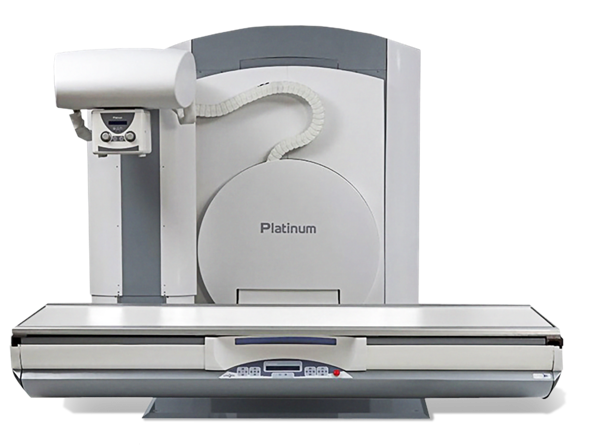 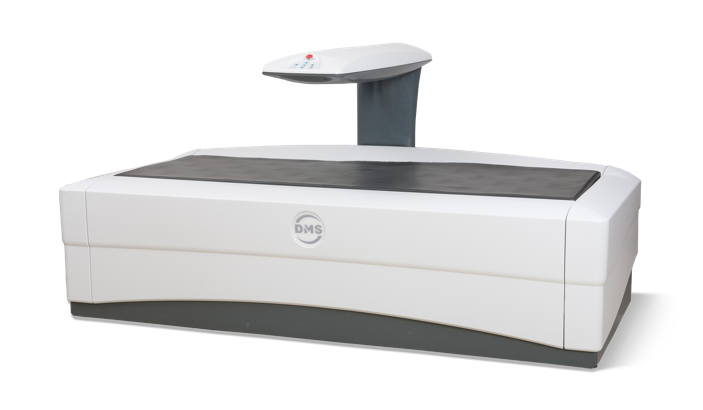 Des Partenaires de proximité couvrant 100% DU TERRITOIRE
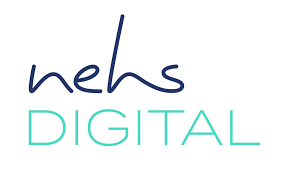 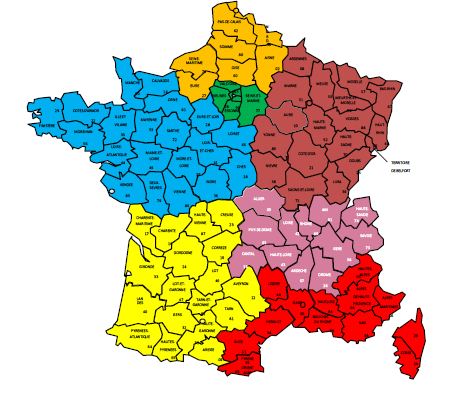 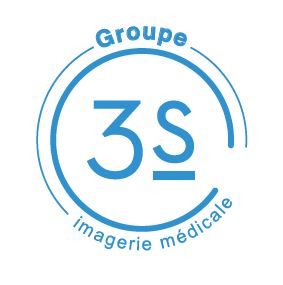 + DE 400 REFERENCES EN FRANCE
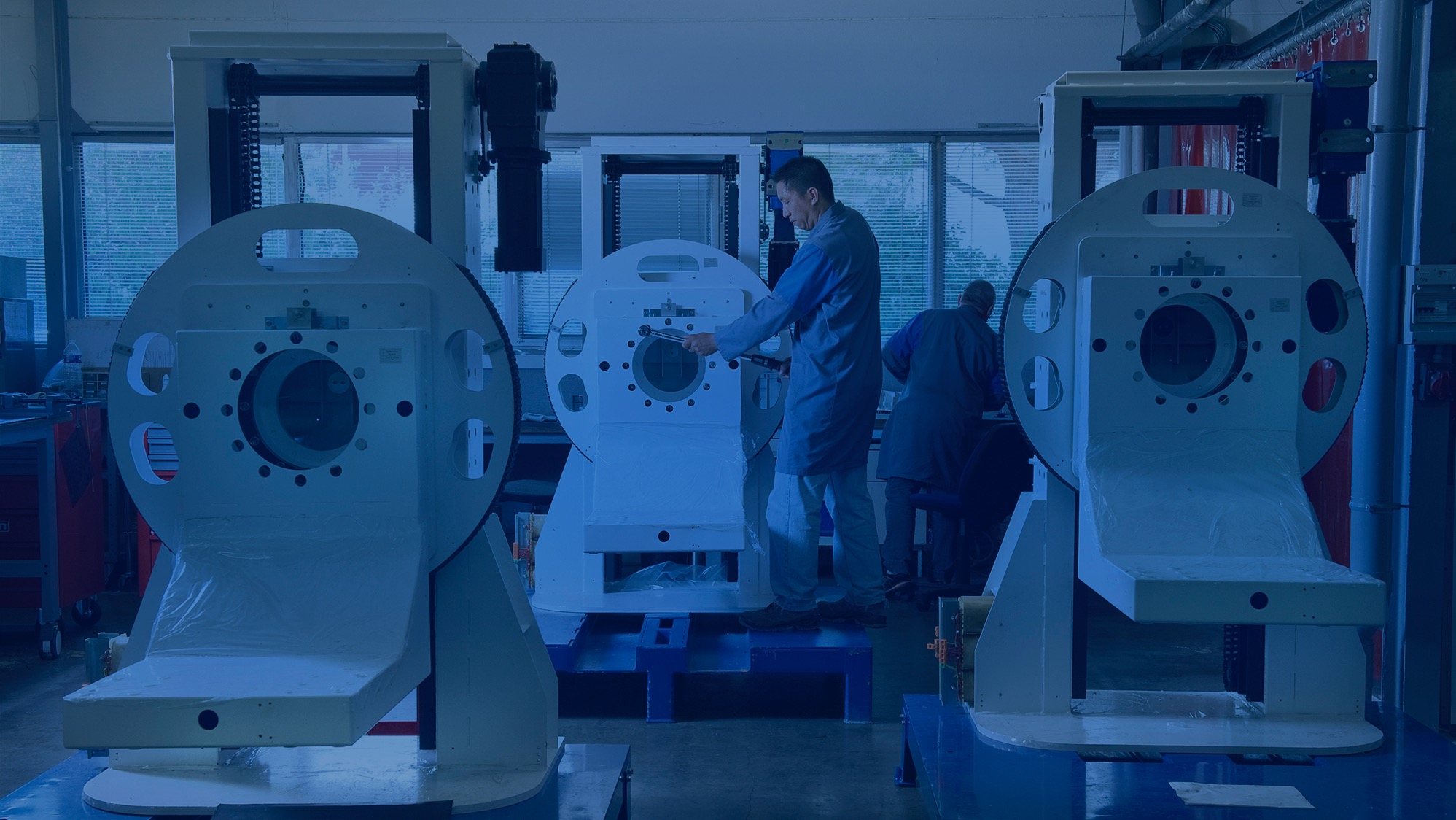 Merci de votre attention
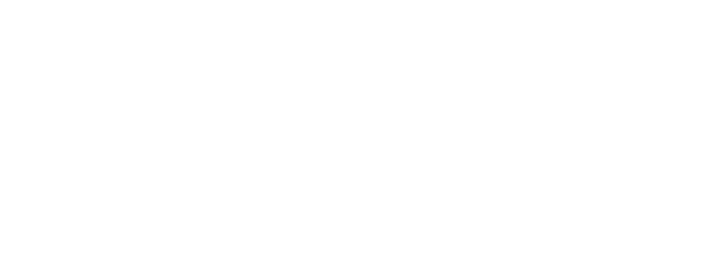